Сказка о ВНС
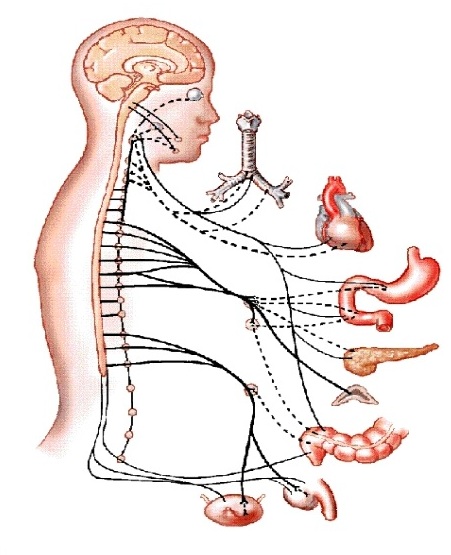 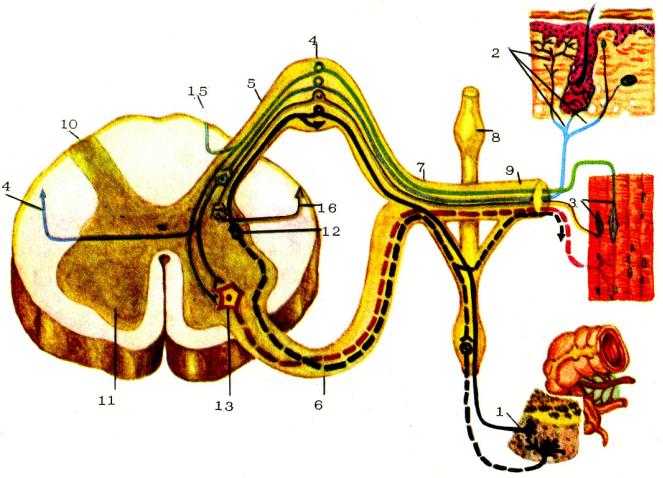 Подготовили студенты 2 курса леч. фак.
Зайченко В. Ю. (14 г), Крюков И. А. (15 г)
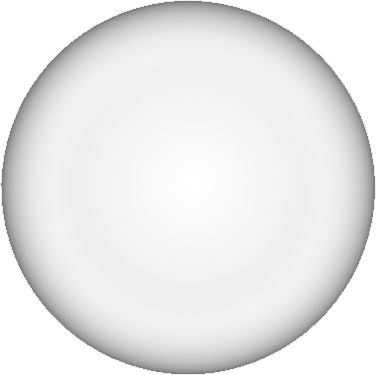 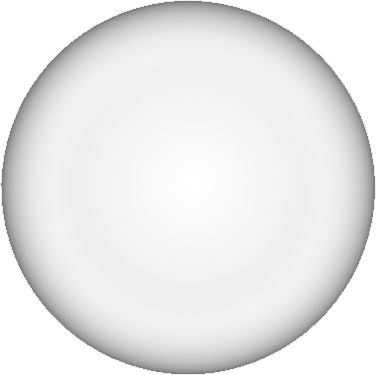 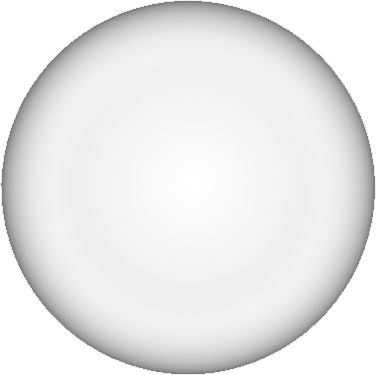 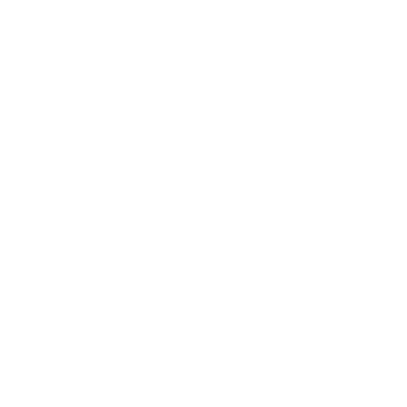 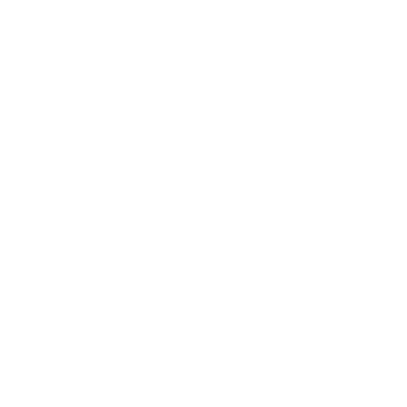 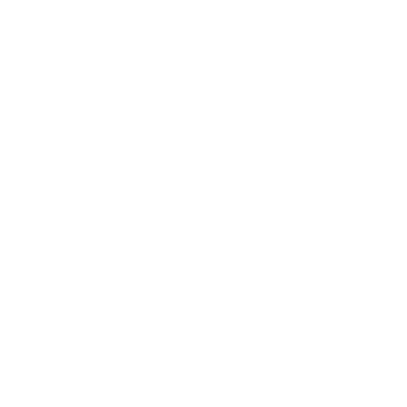 Государство «Организм»
БРАТЬЯ
из рода Нервной системы
ВЕГЕТАТИКА
не подчинен воле человека,
регулирует работу внутренних органов, желез, кровеносных сосудов, сердца
вегетативный центр - гипоталамус
СОМАТИКА
подчинен воле человека,
регулирует работу поперечно-полосатой мускулатуры,
двигательные центры - КБП - лобная доля - план будущих действий
ТРОЕ СЫНОВЕЙ
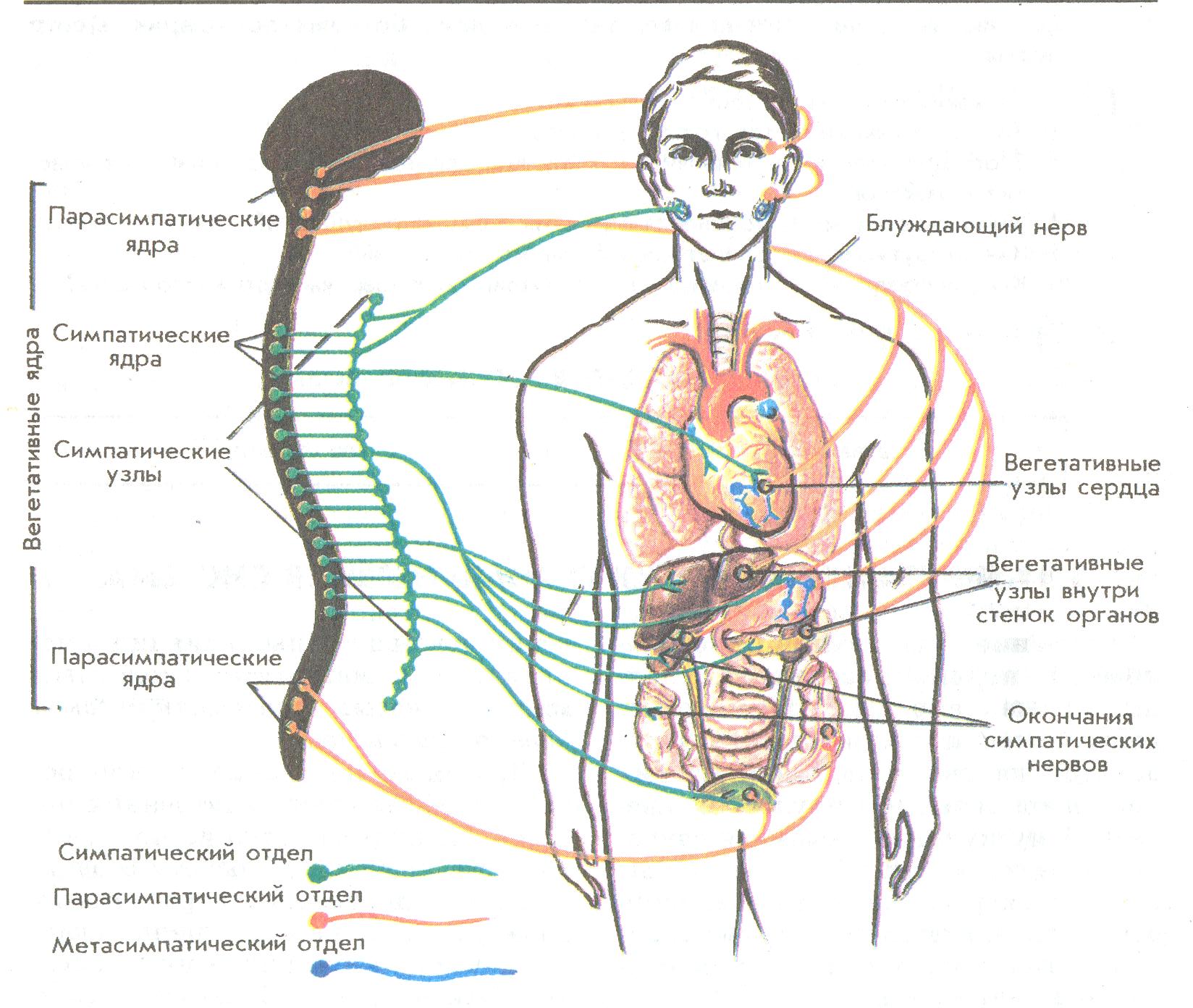 Старшие братья
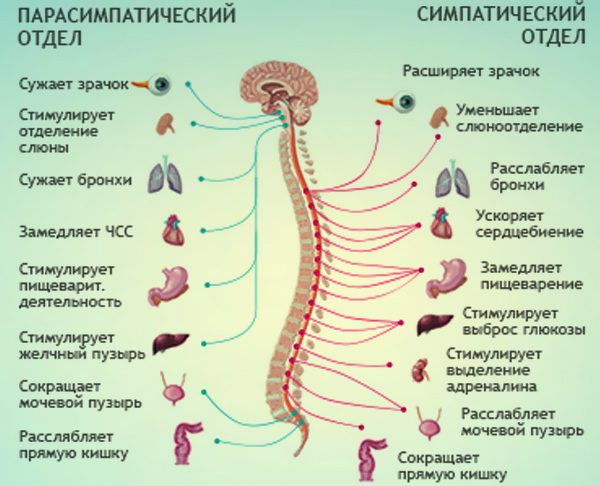 Младший брат
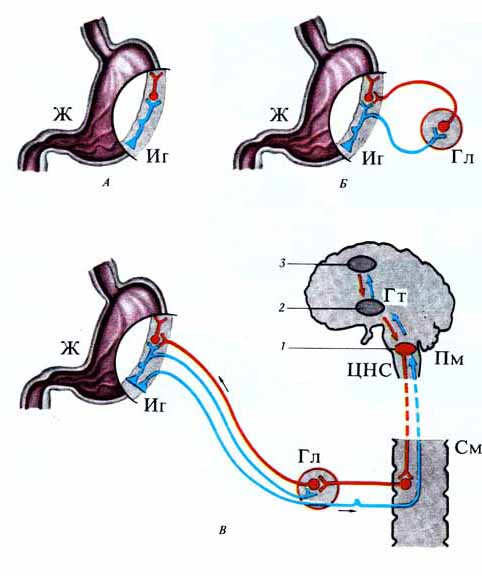 Регулировал работу гладких мышечных клеток в полых органах и мелкие железы ЖКТ
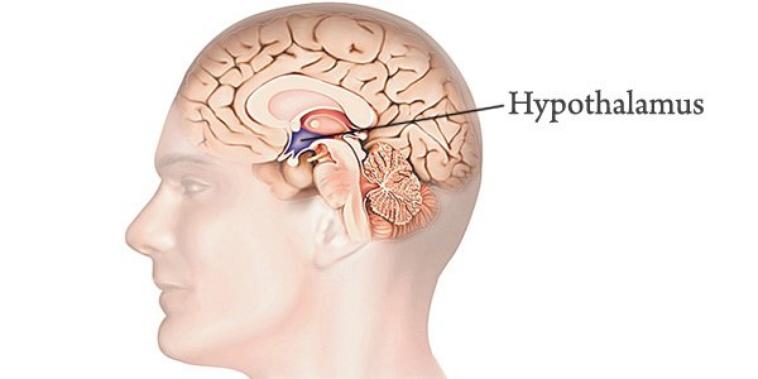 Крестный
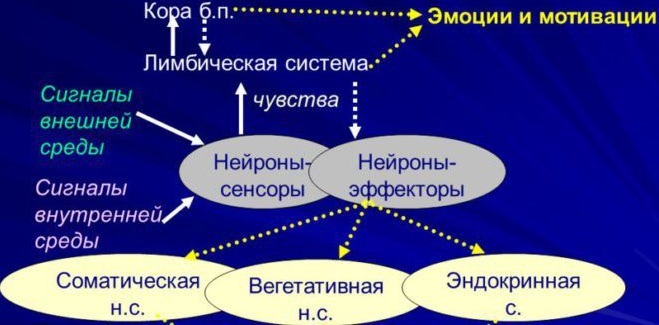 Блуждающий нерв
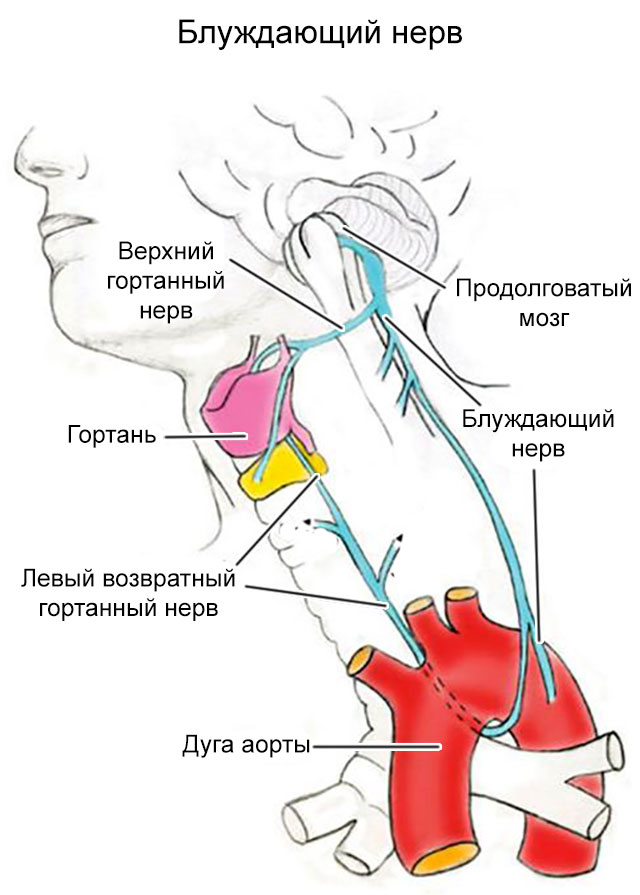 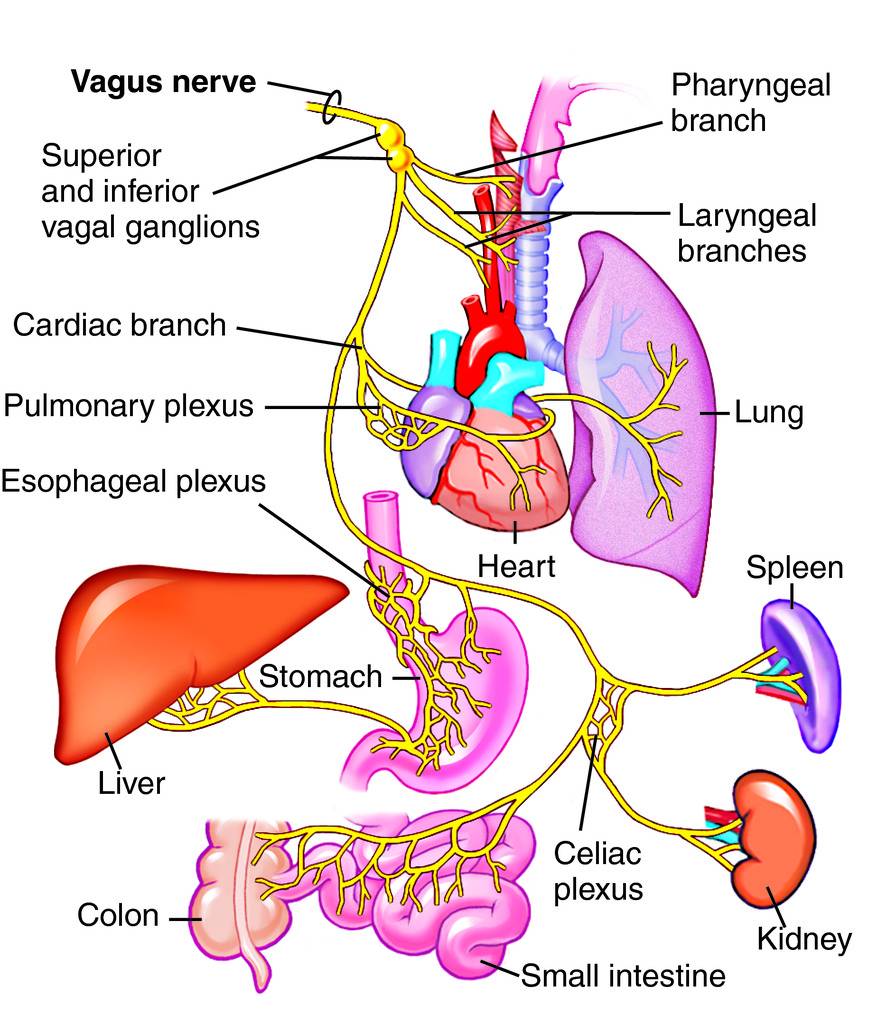 Крестный в действии
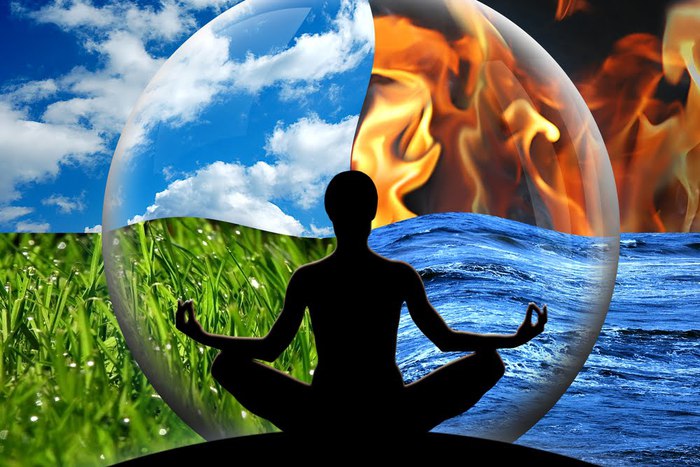 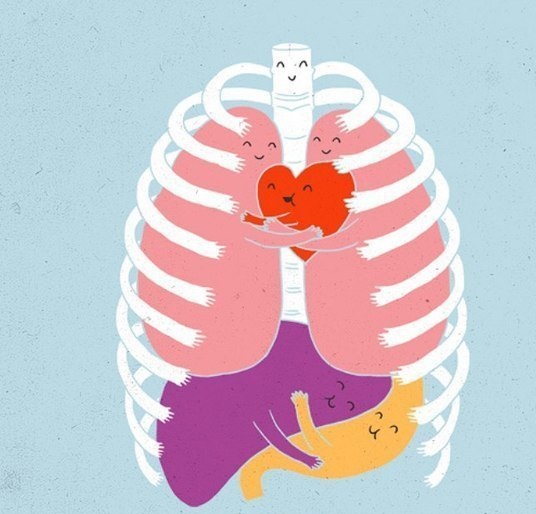 СПАСИБО ЗАВНИМАНИЕ!
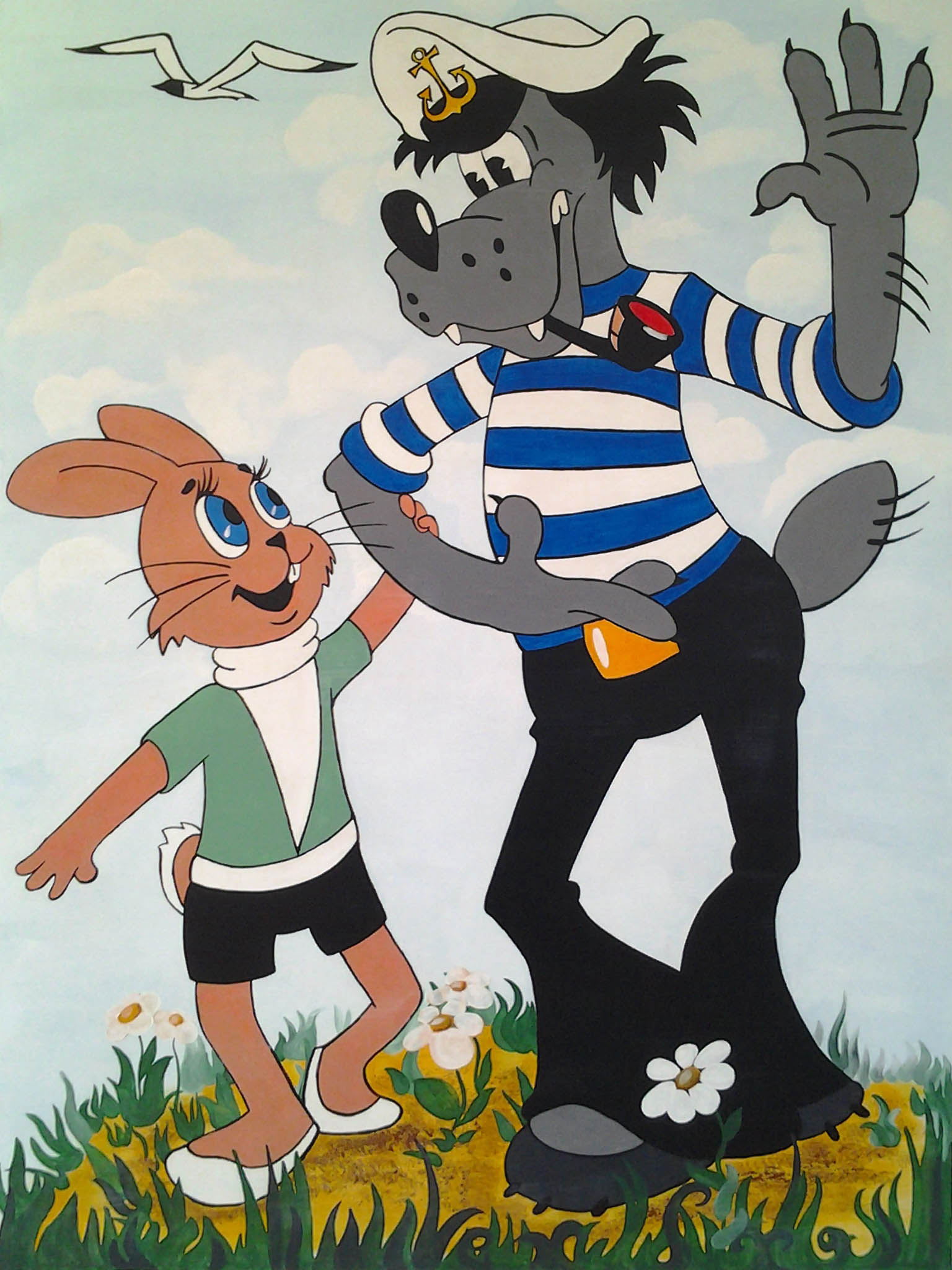